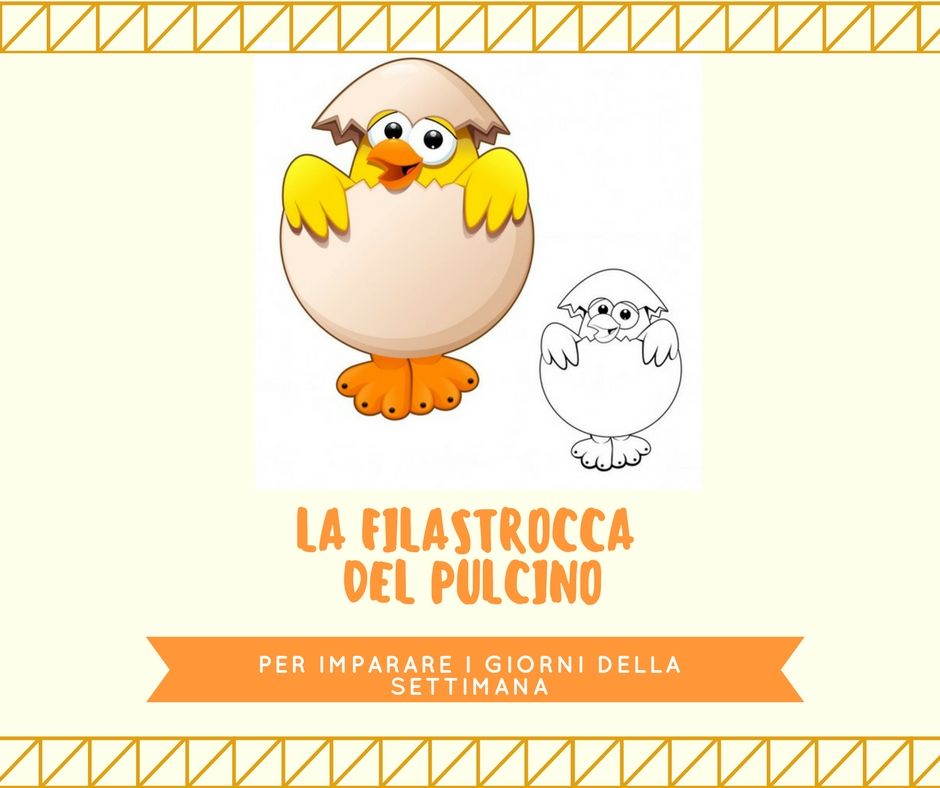 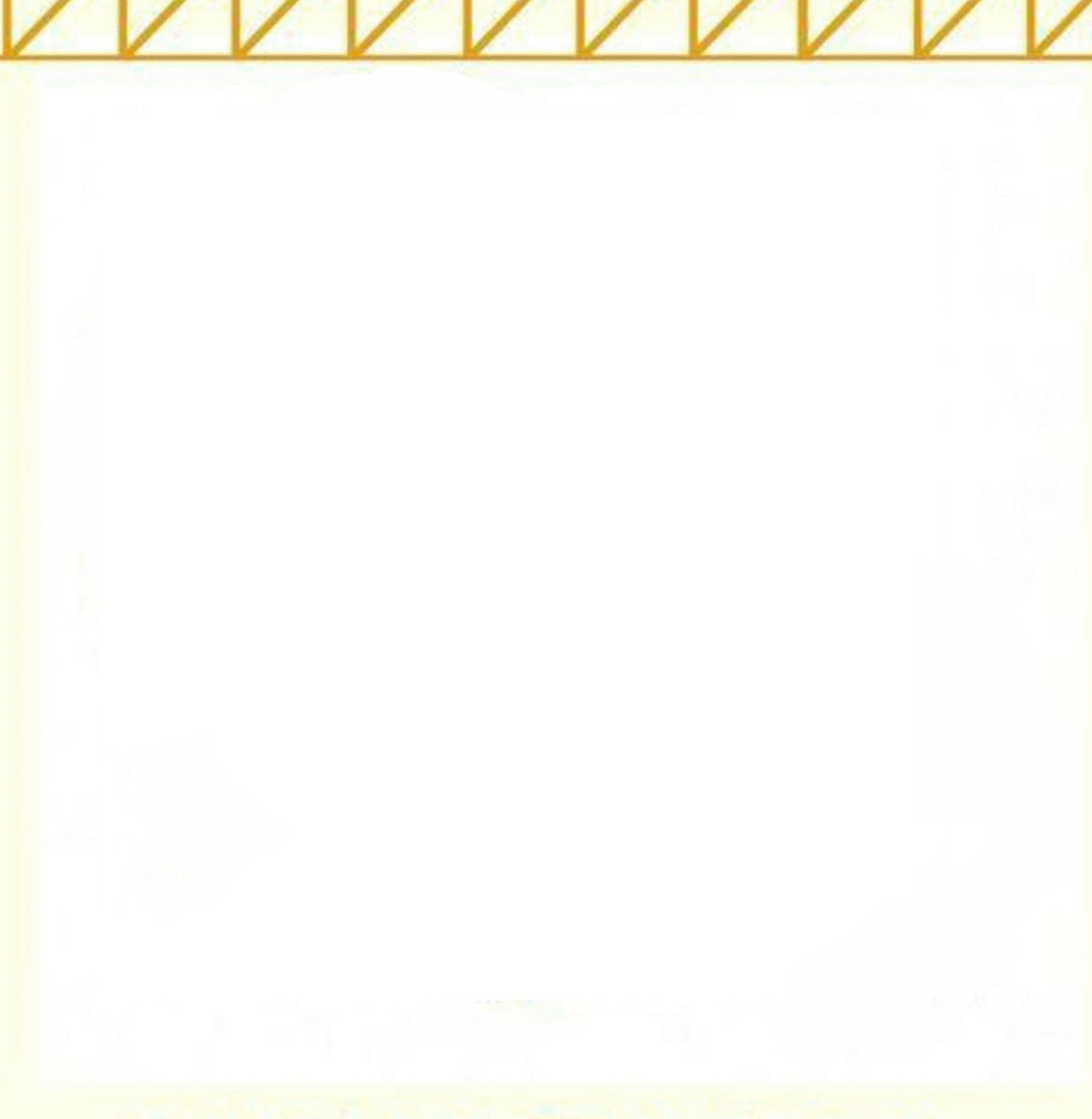 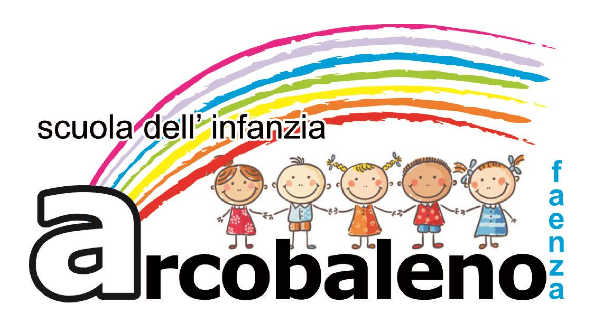 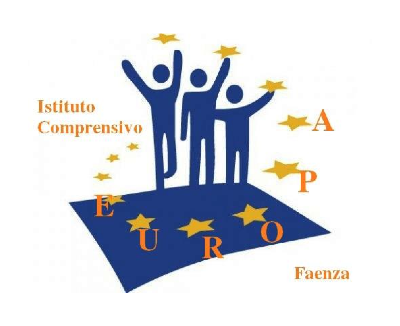 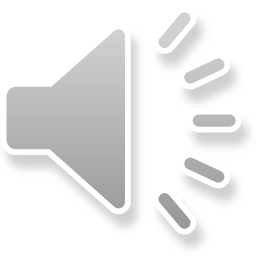 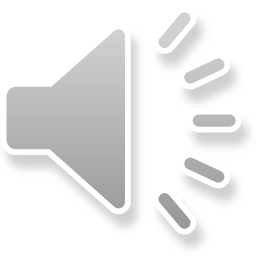 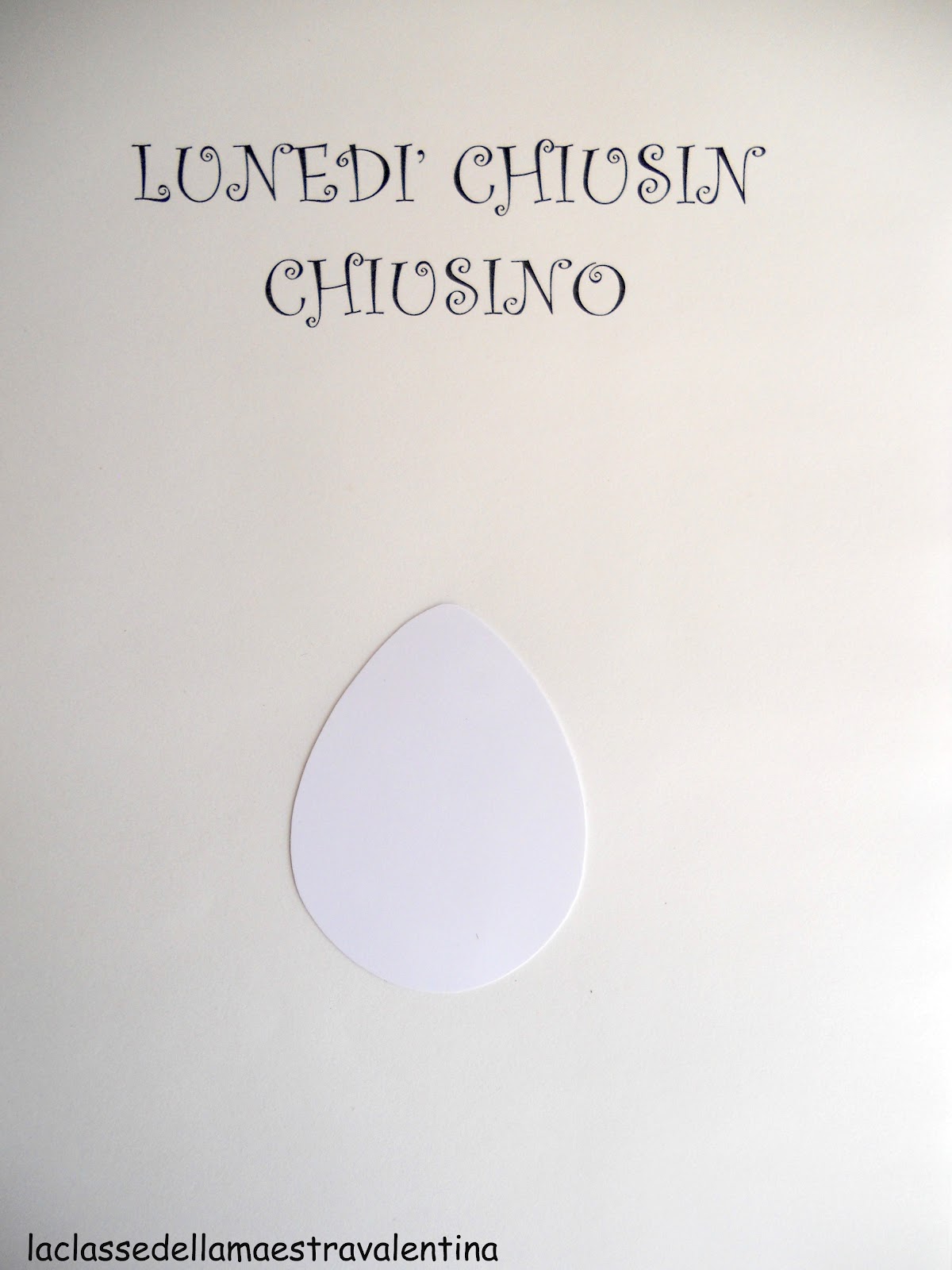 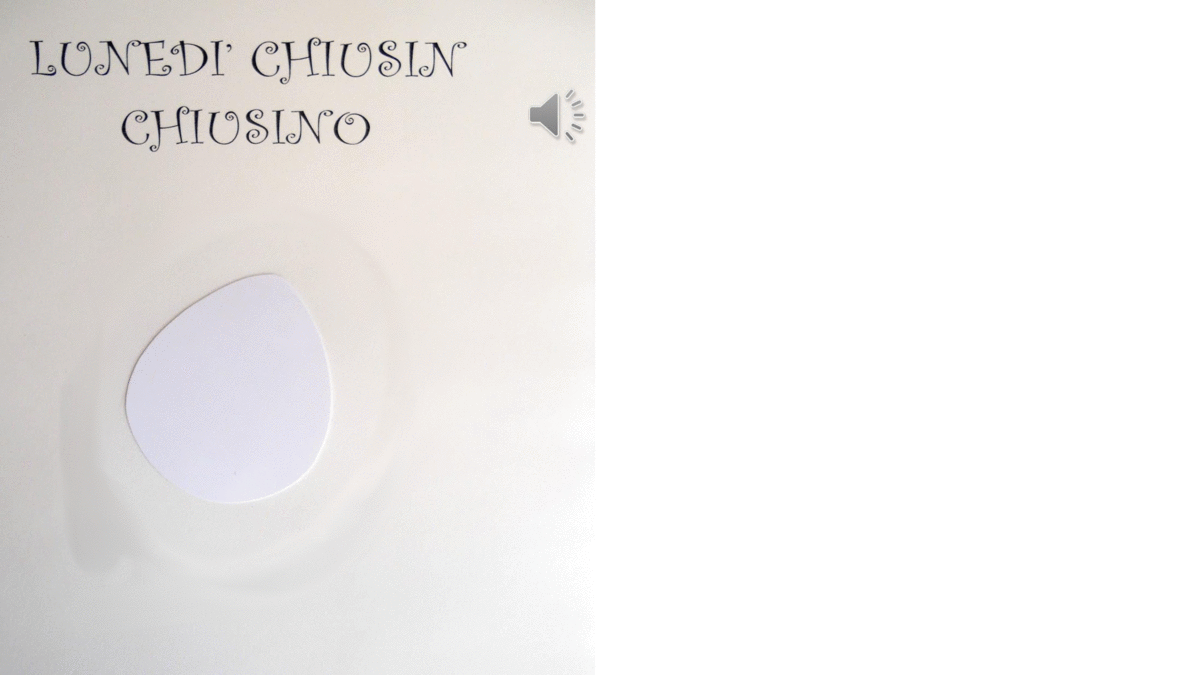 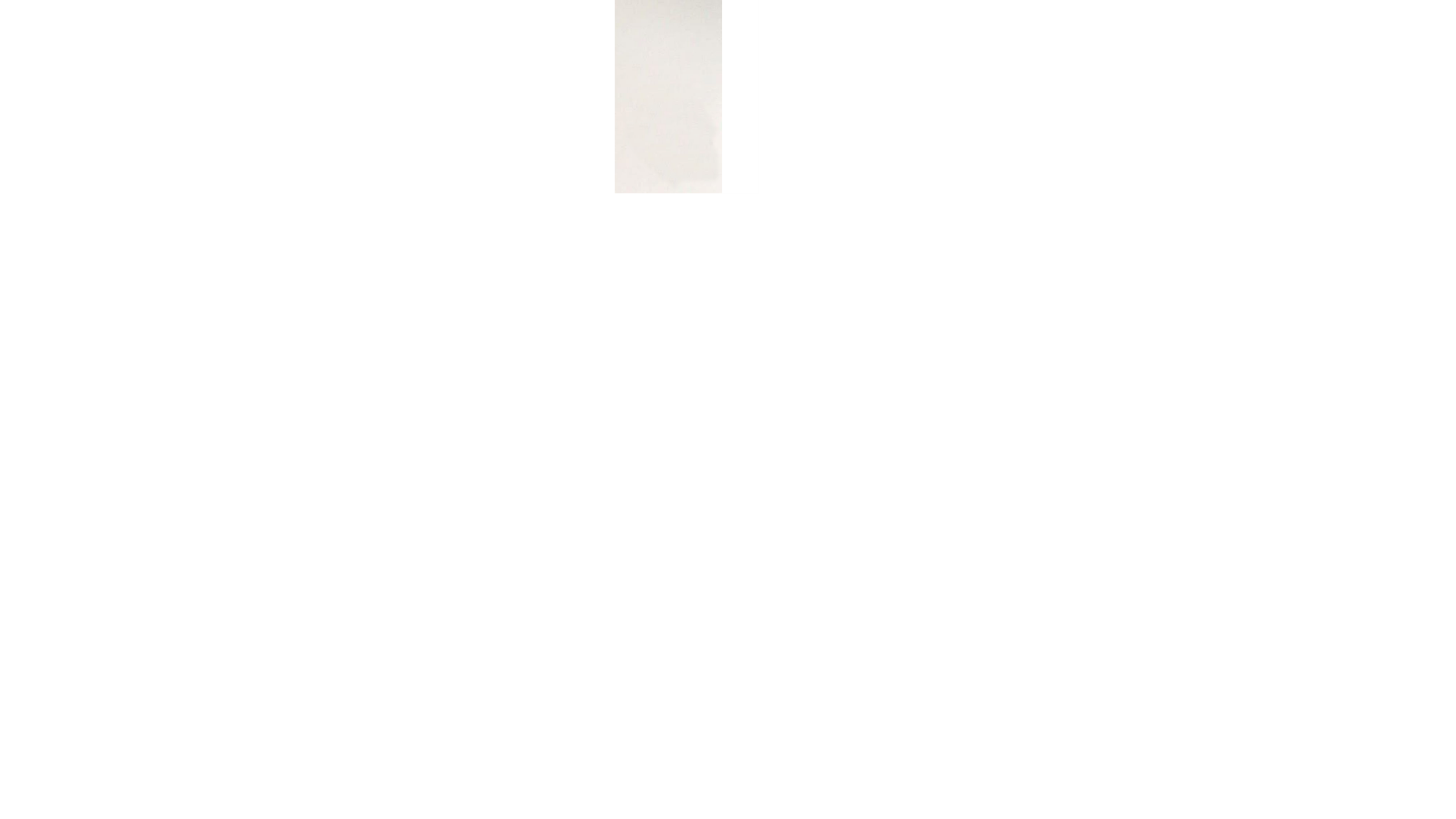 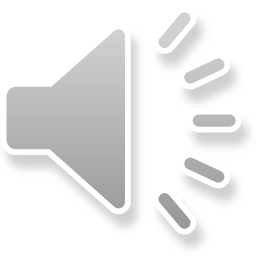 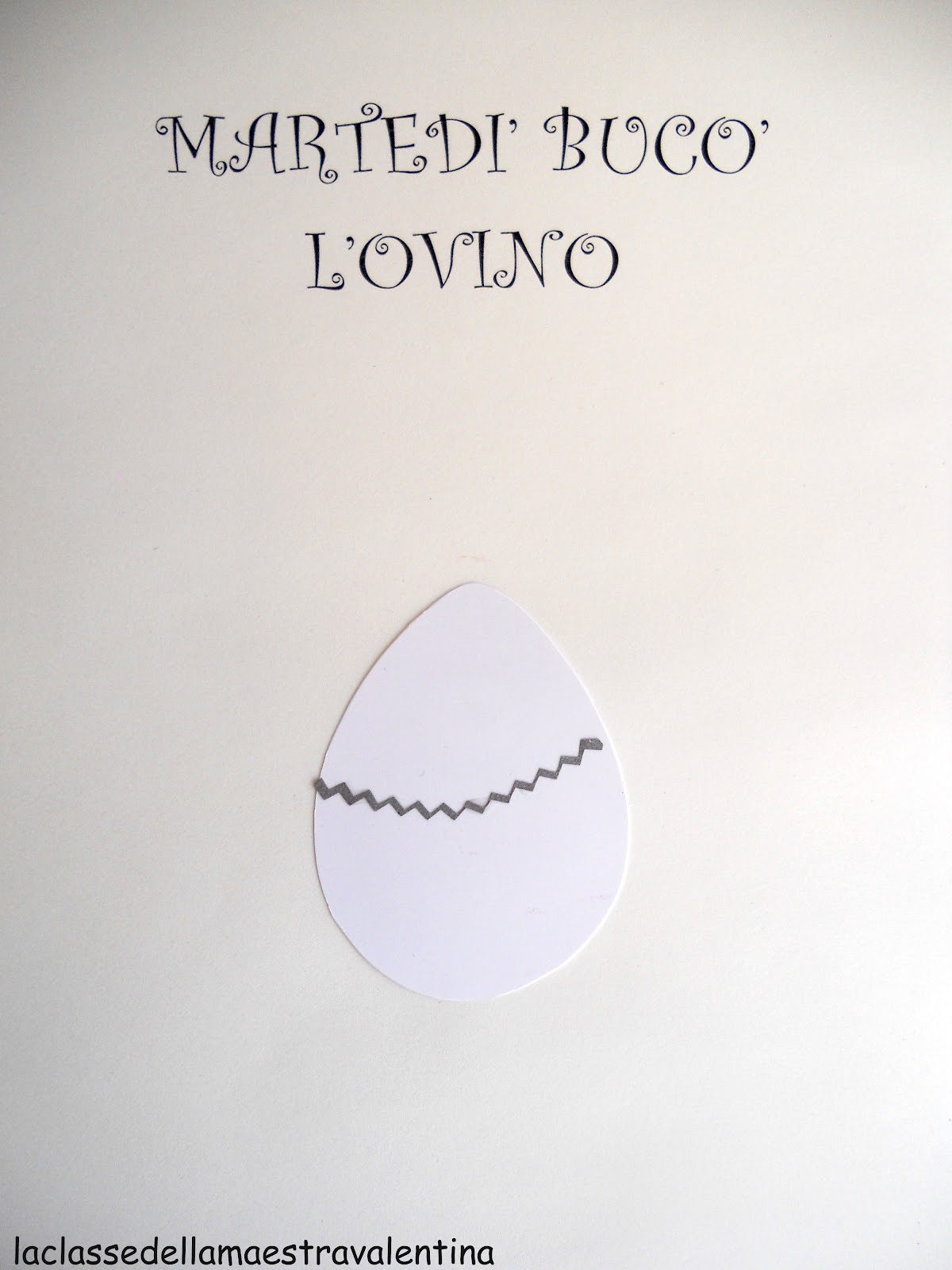 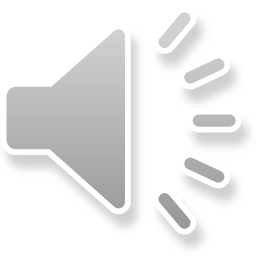 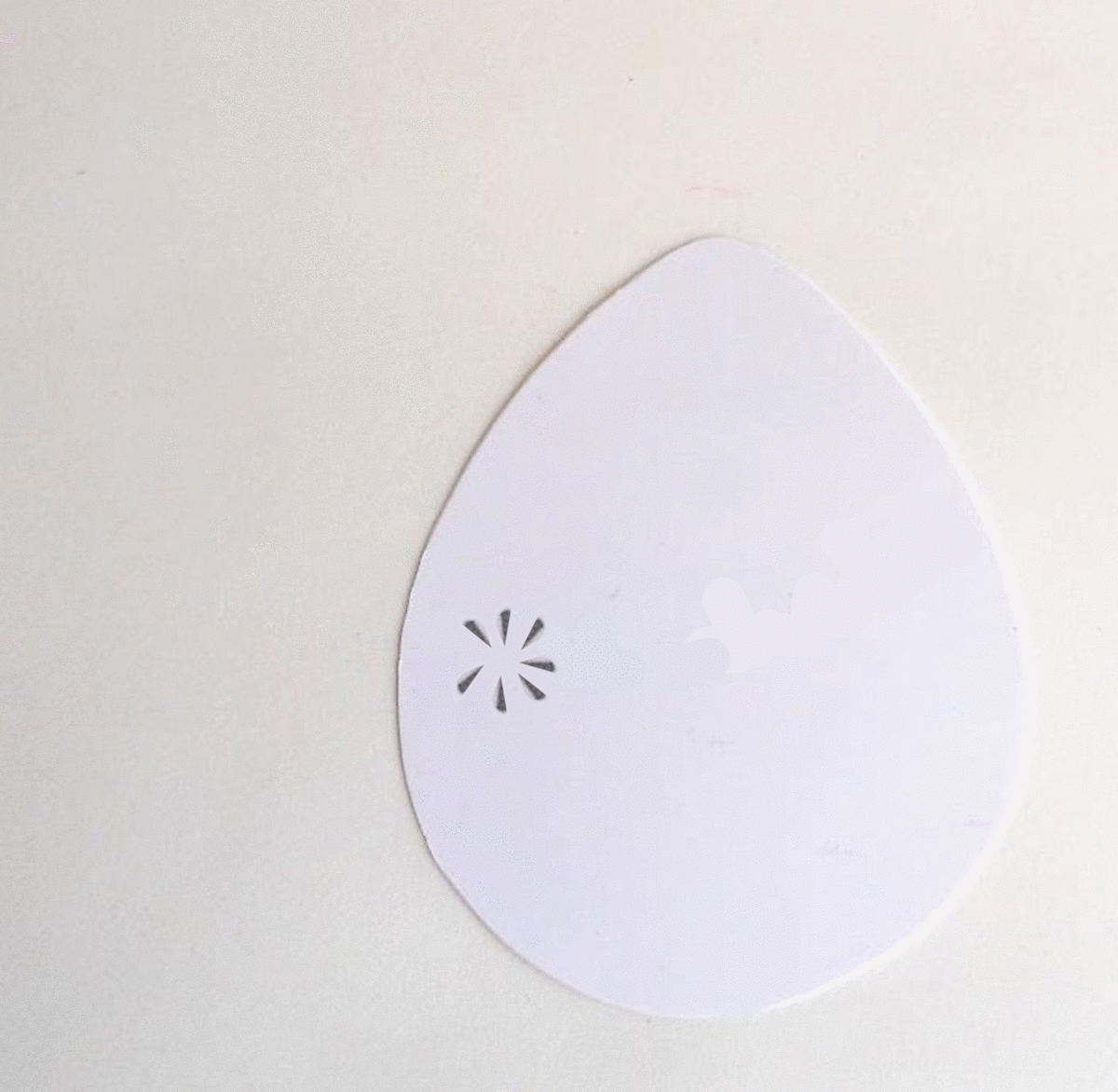 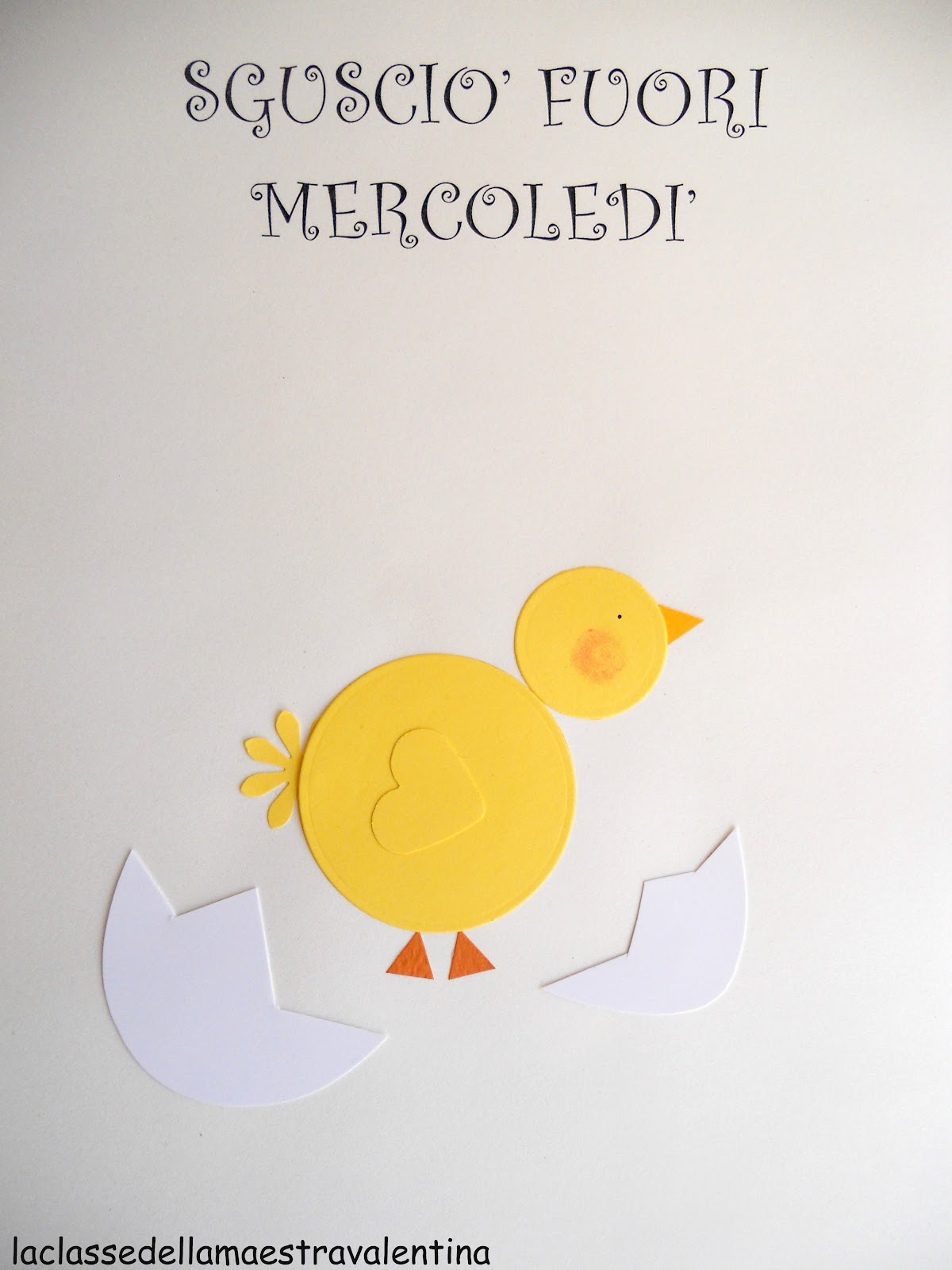 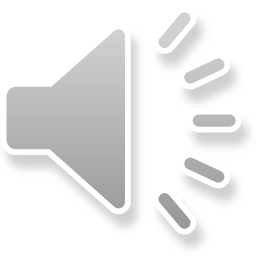 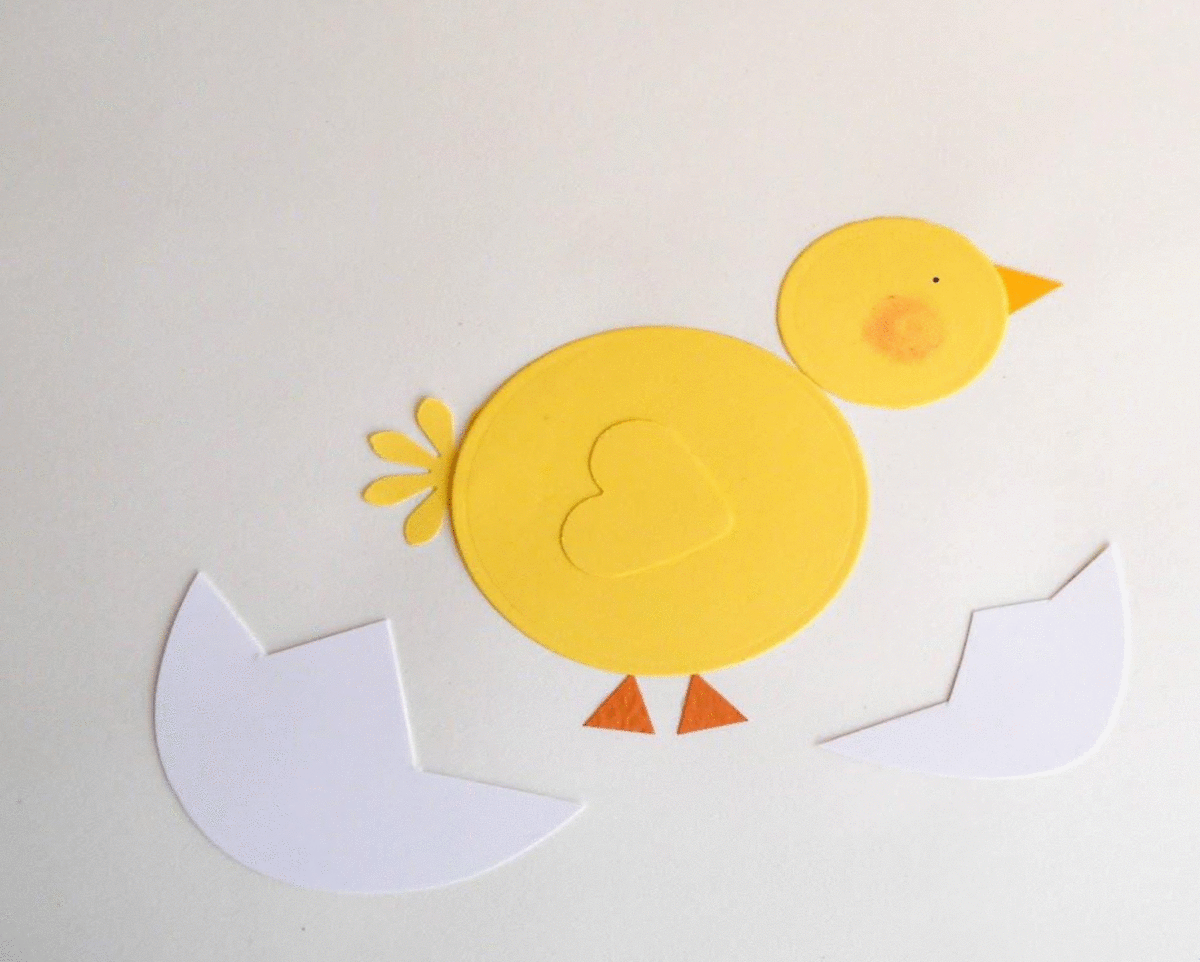 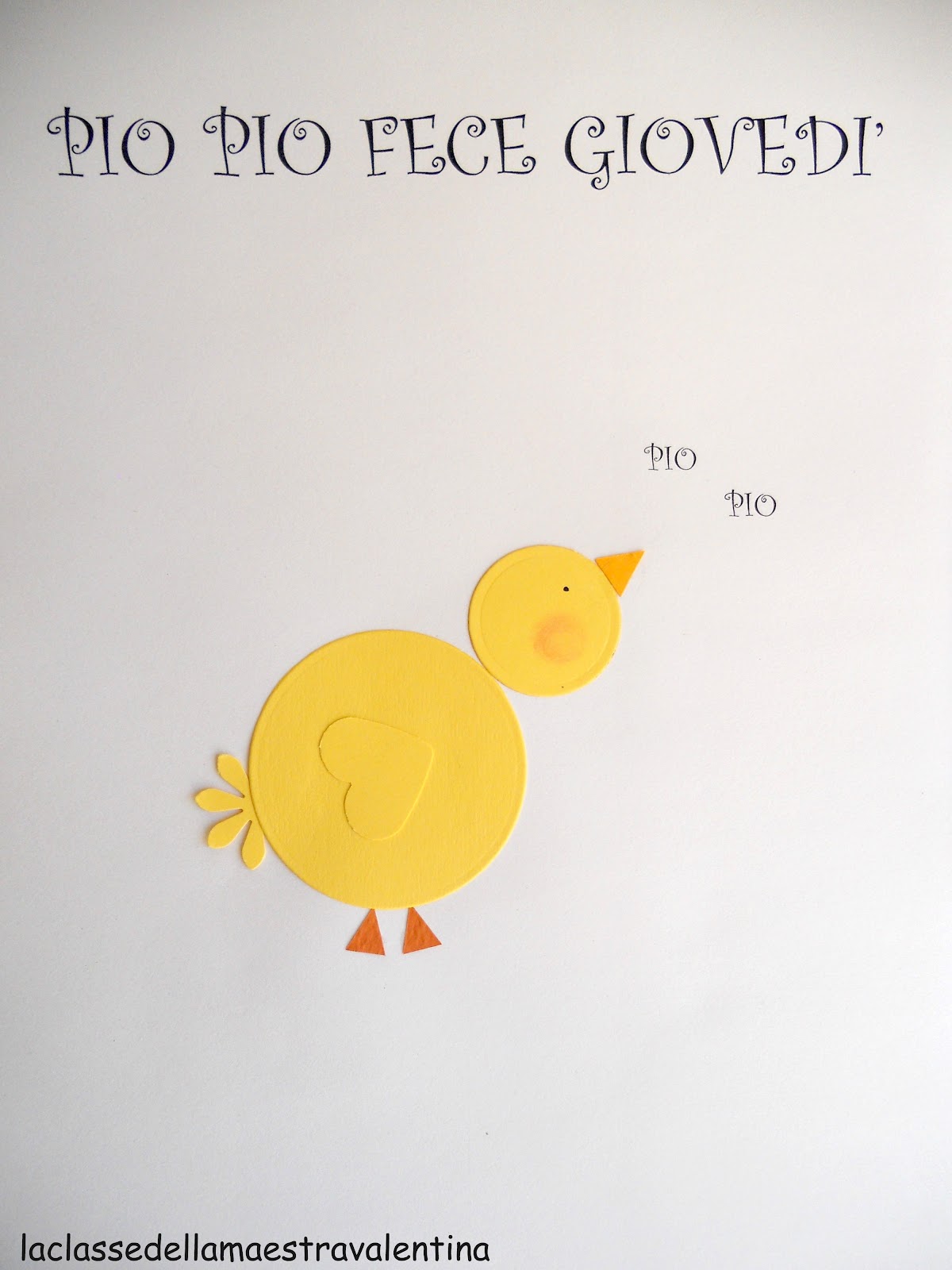 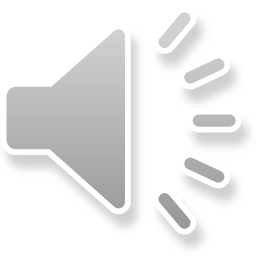 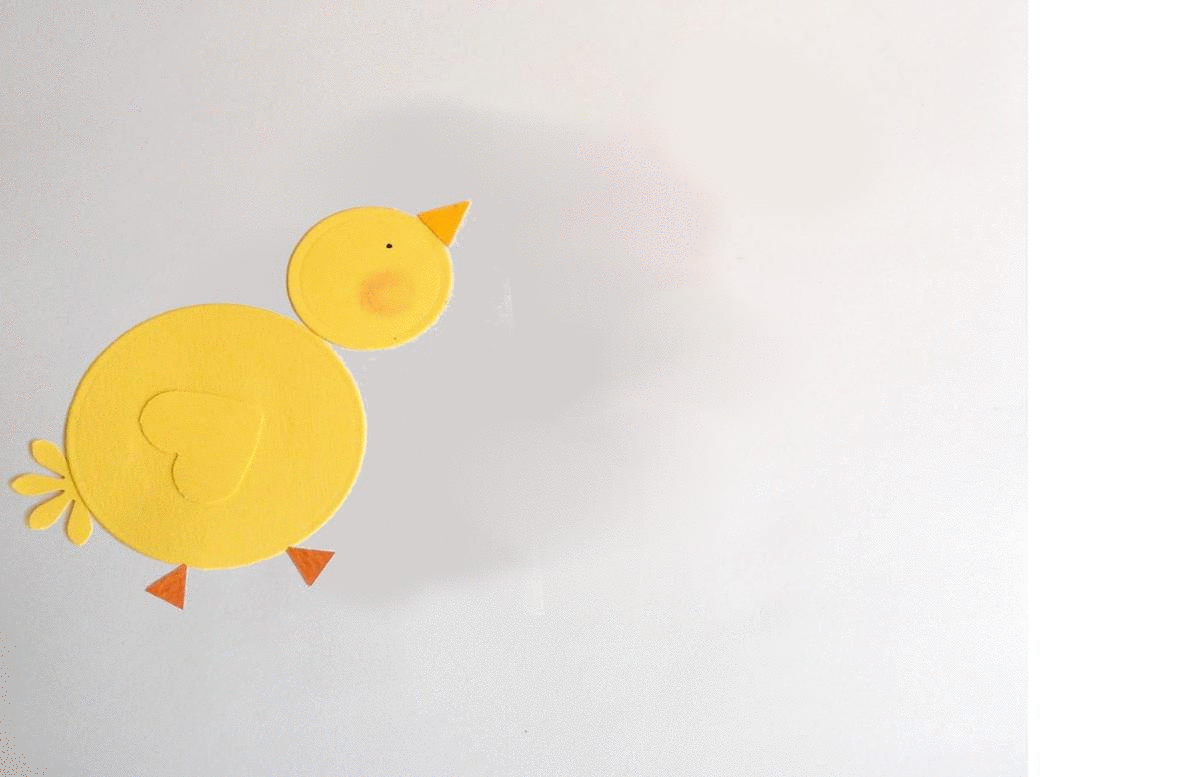 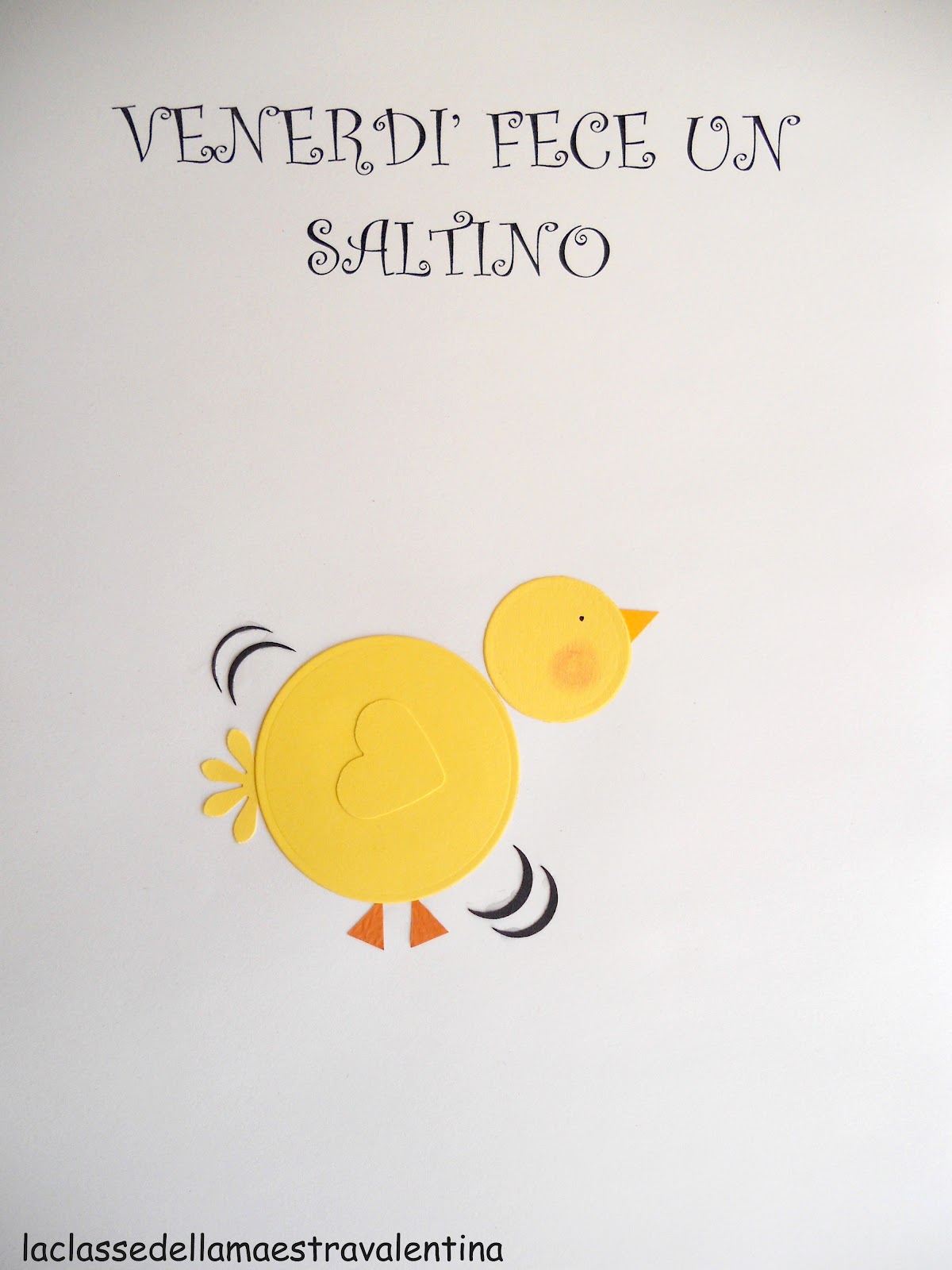 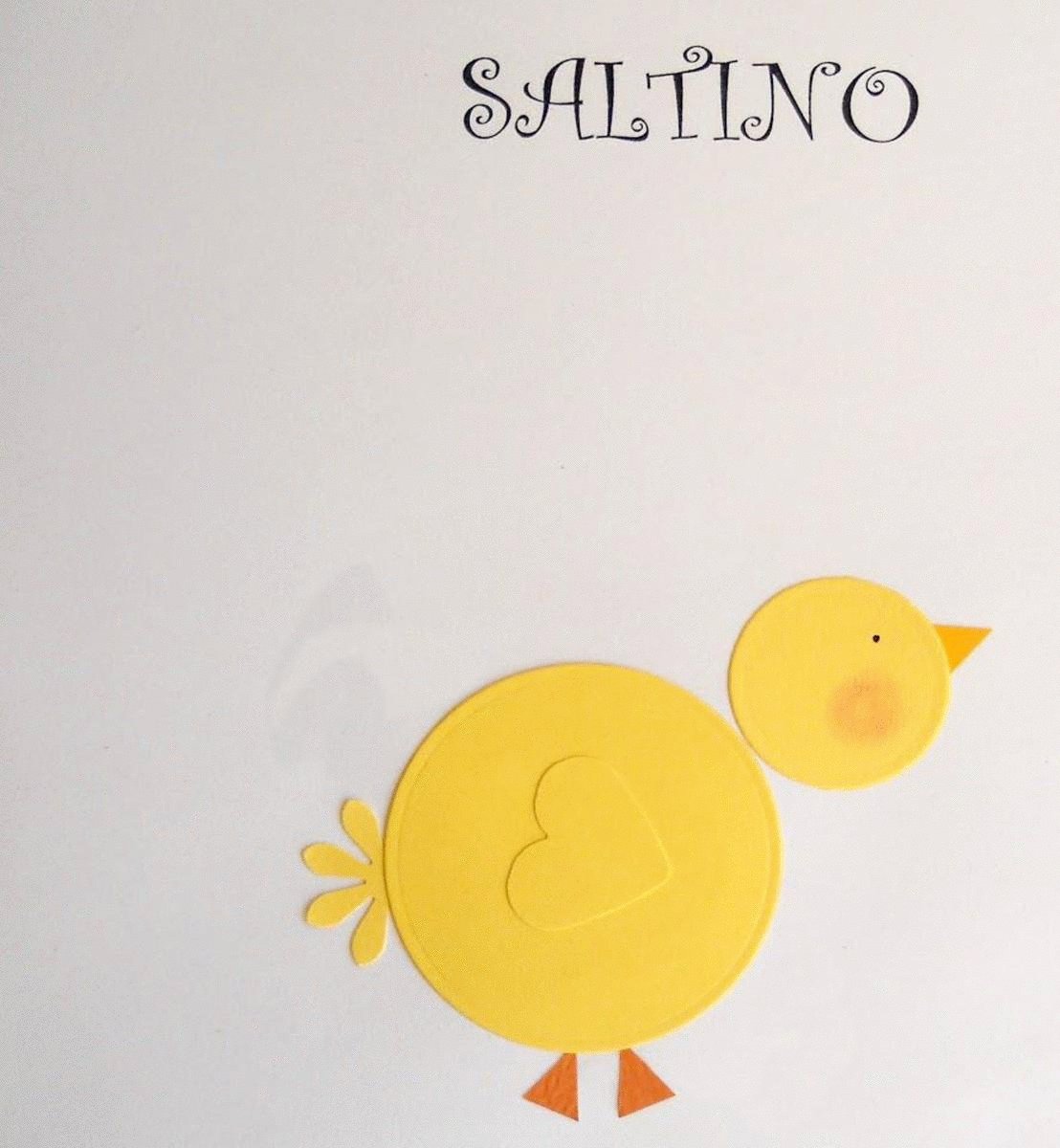 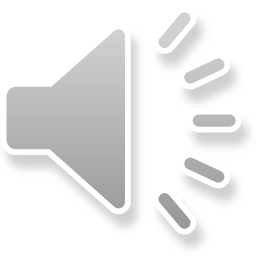 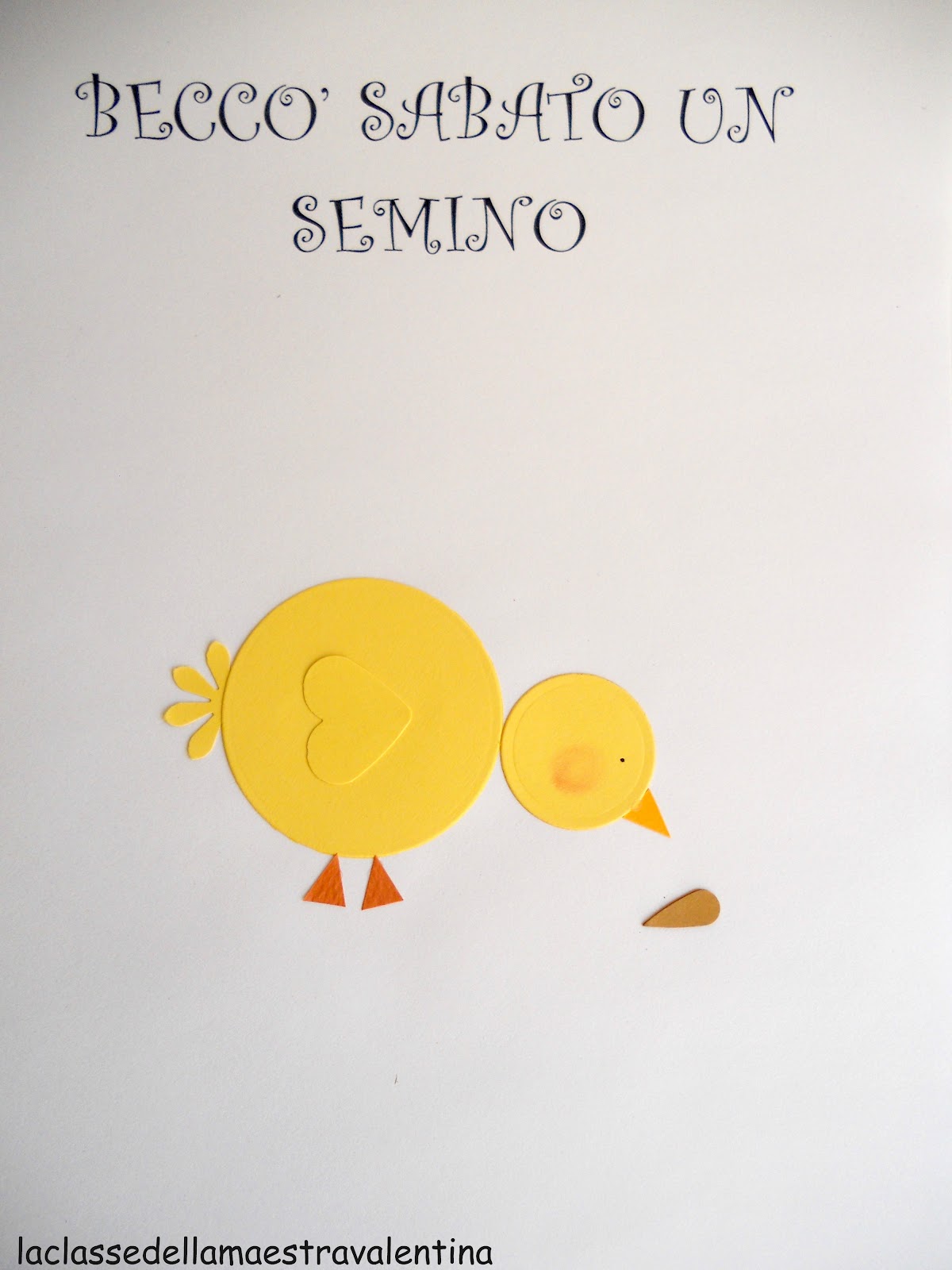 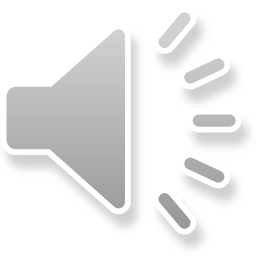 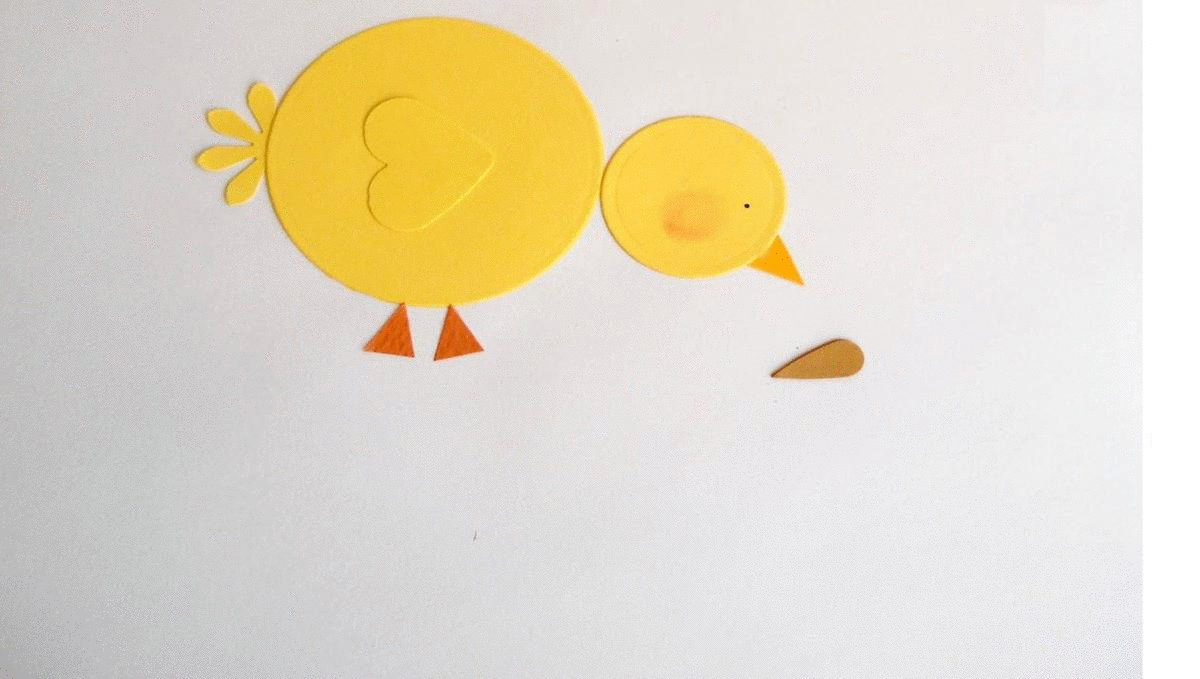 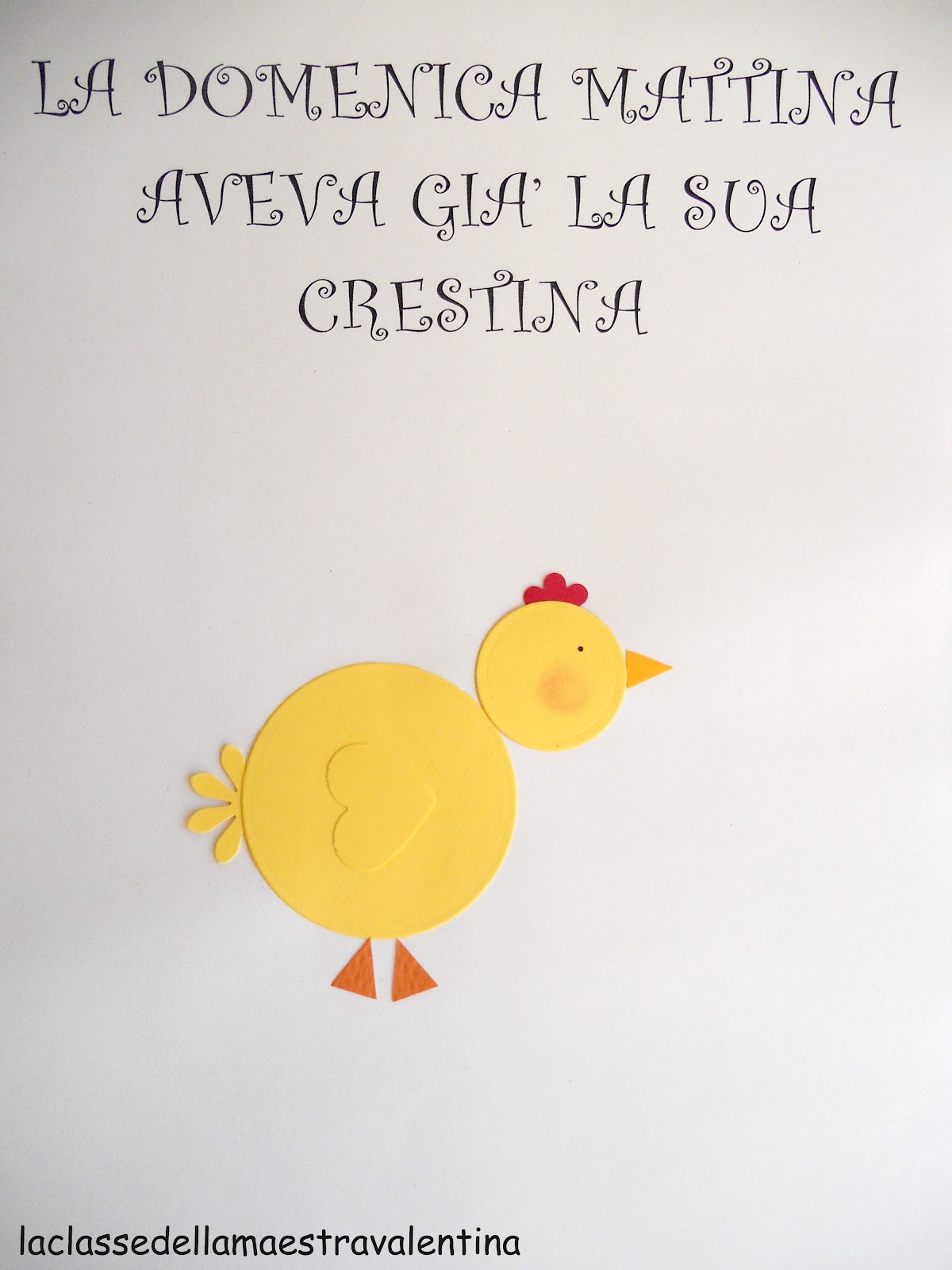 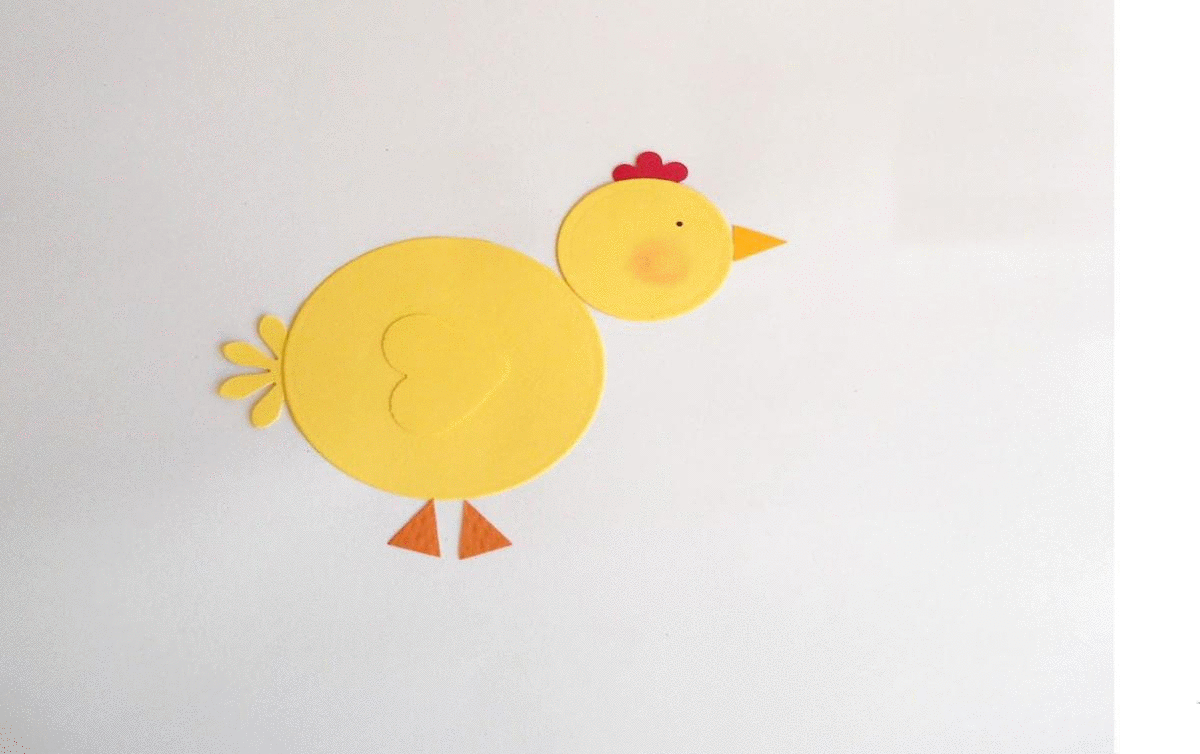 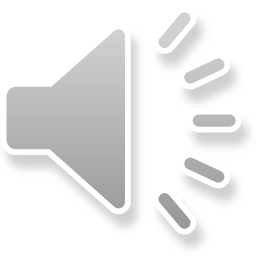 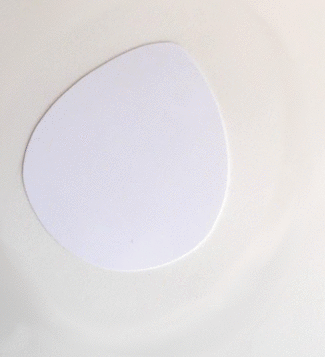 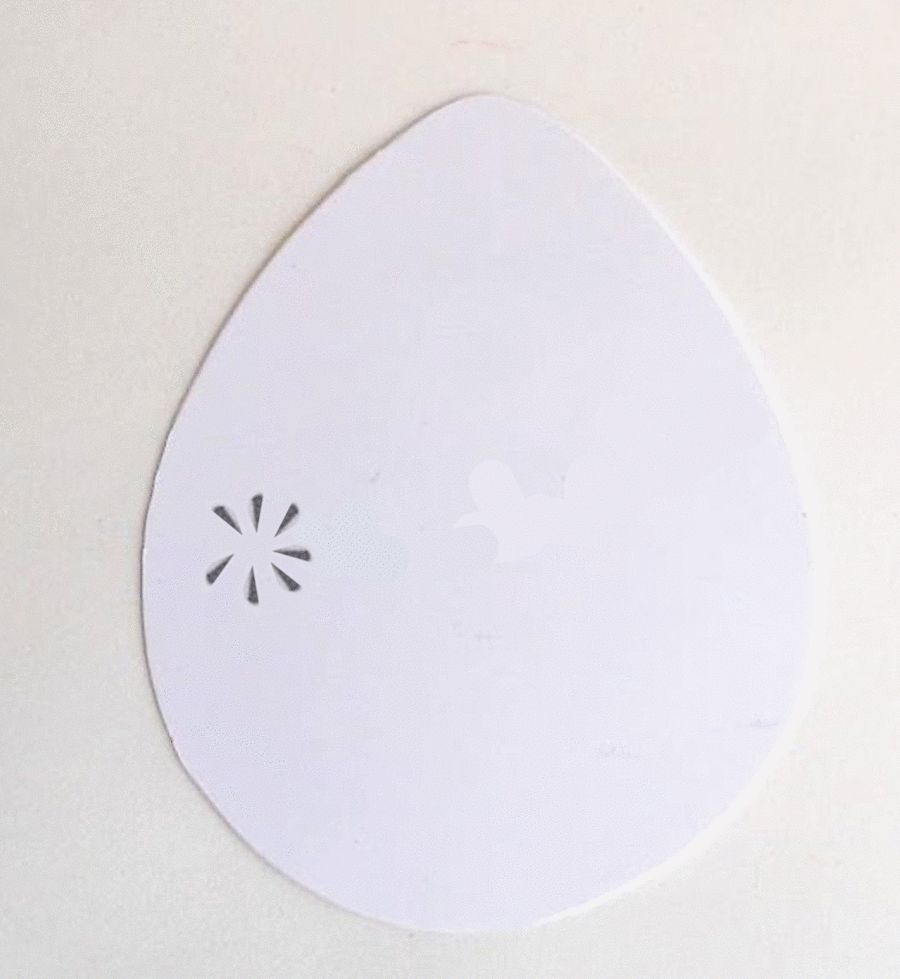 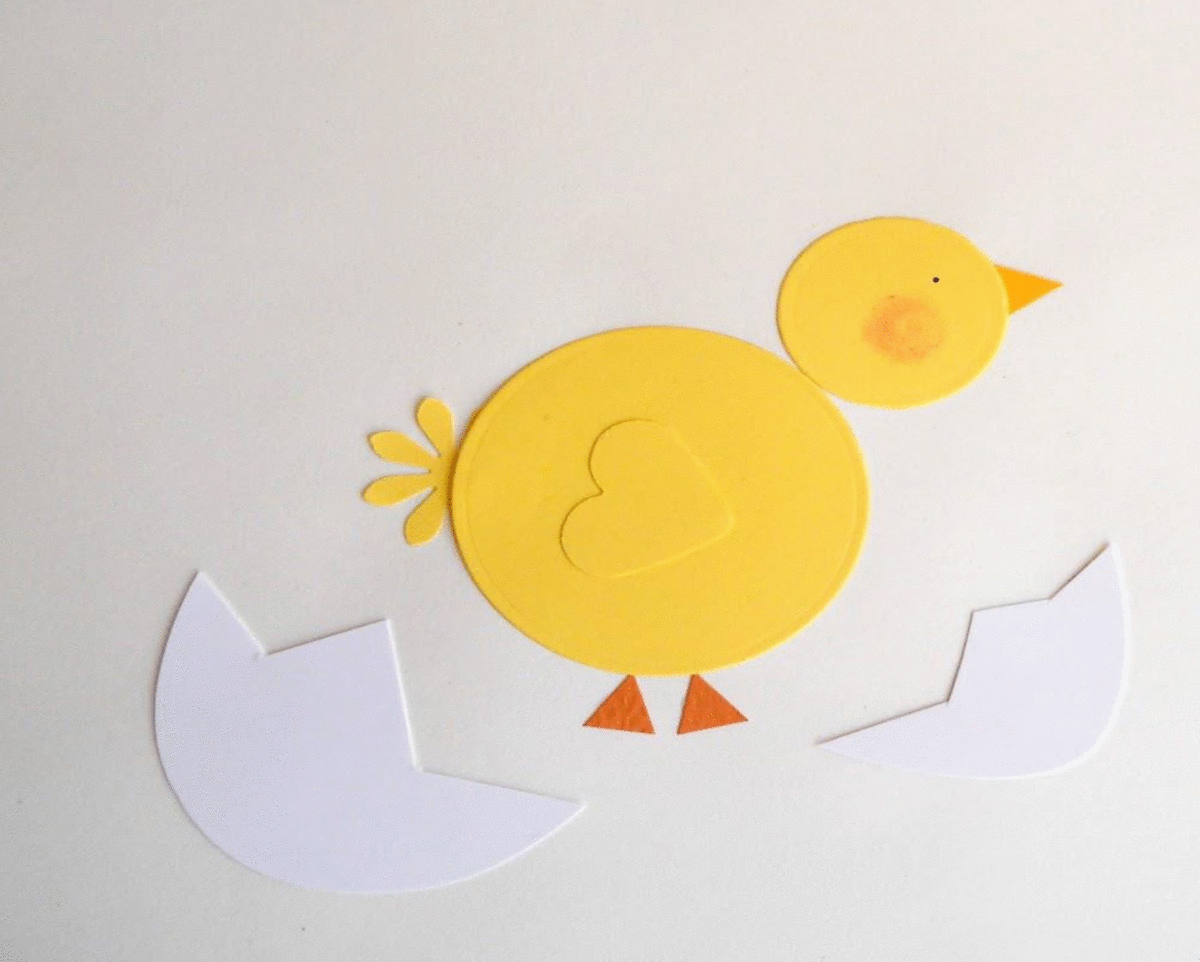 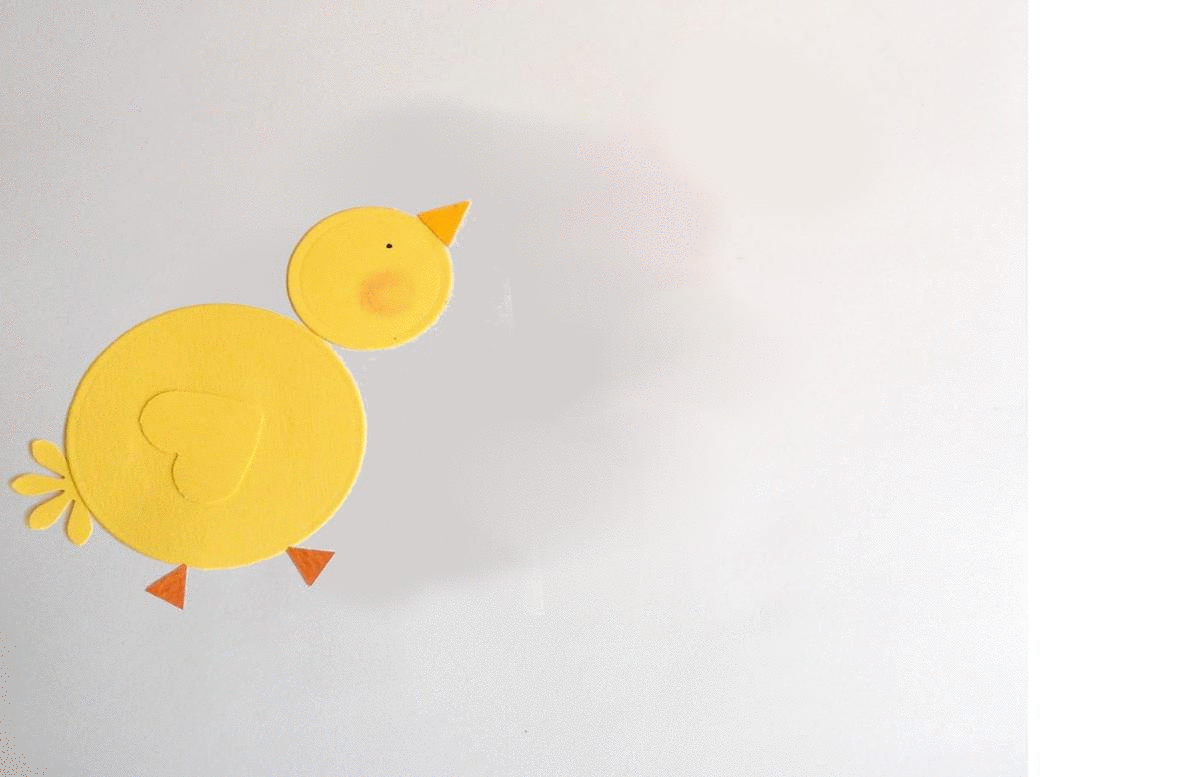 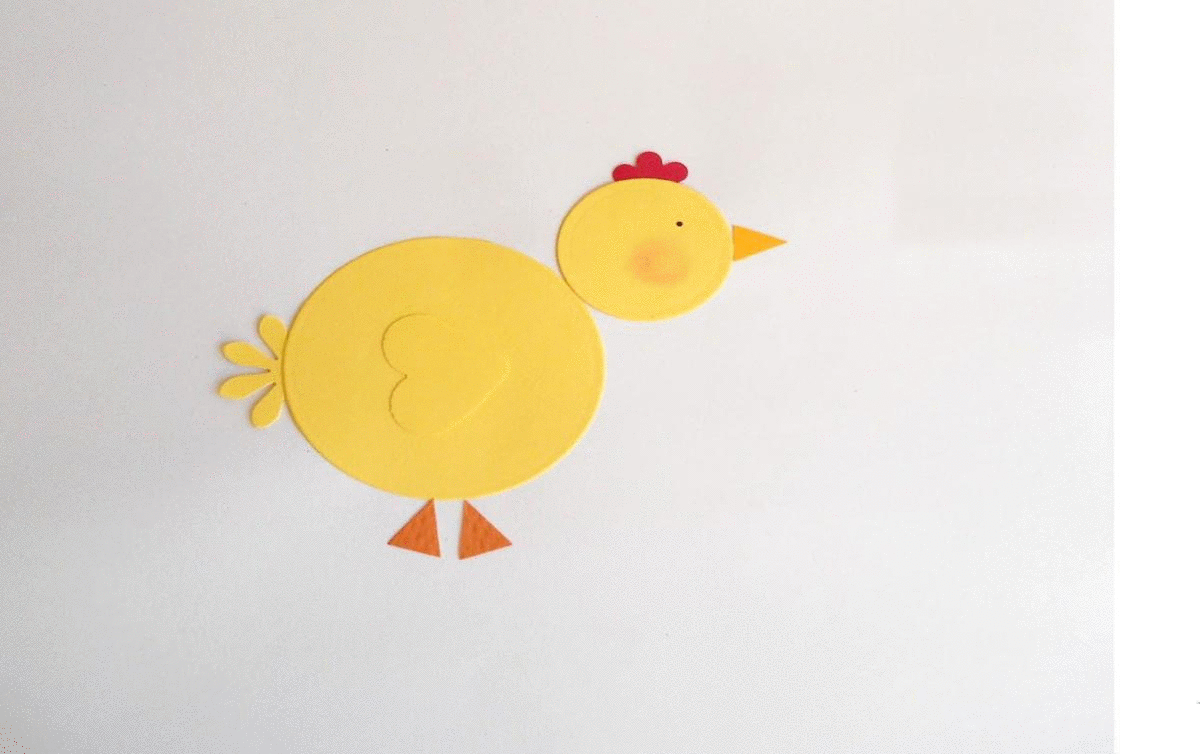 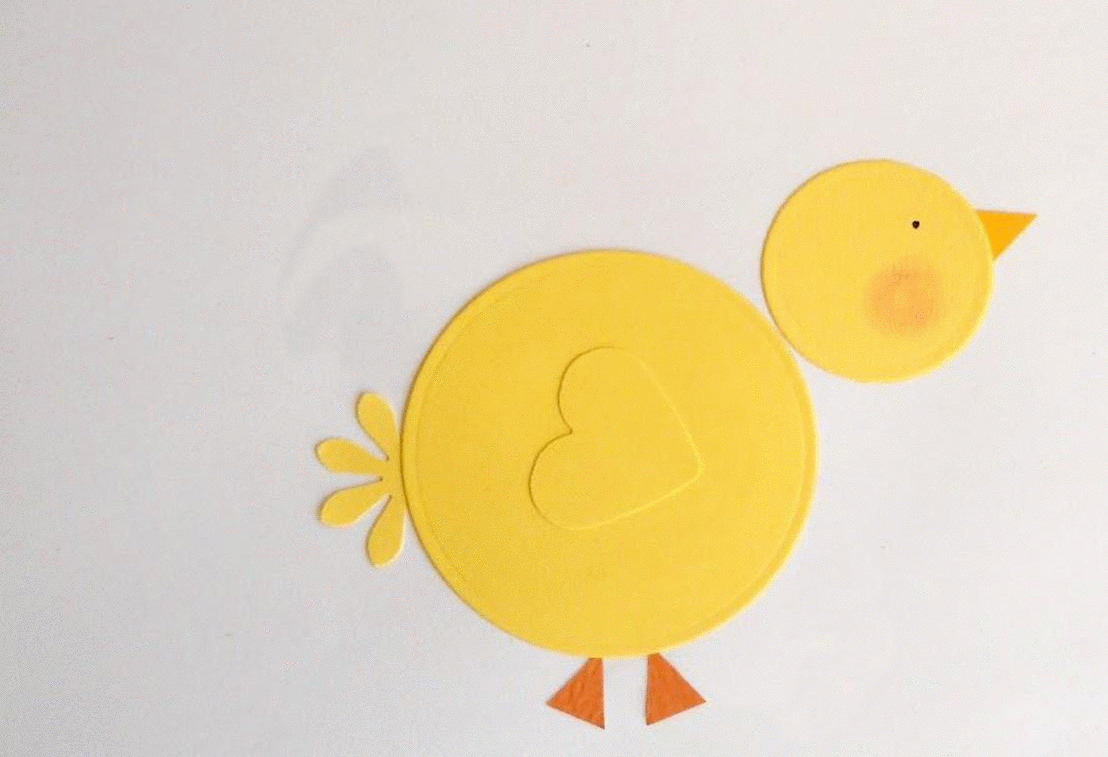 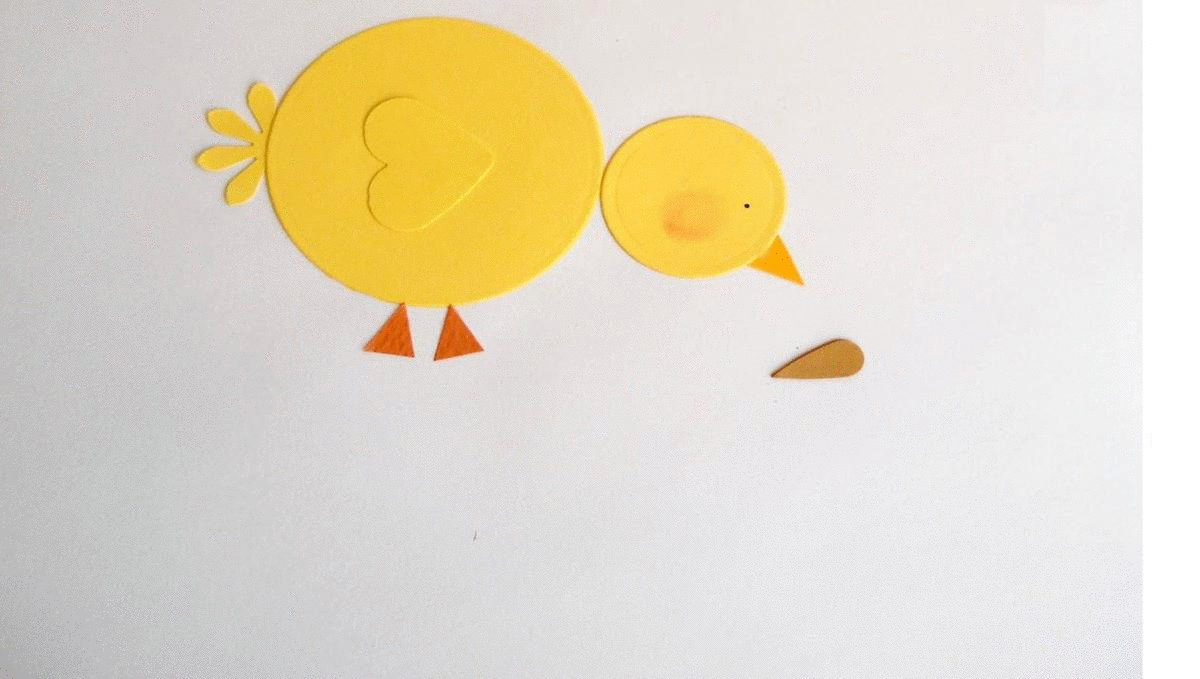 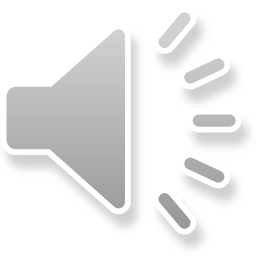 Buona Pasqua !!!